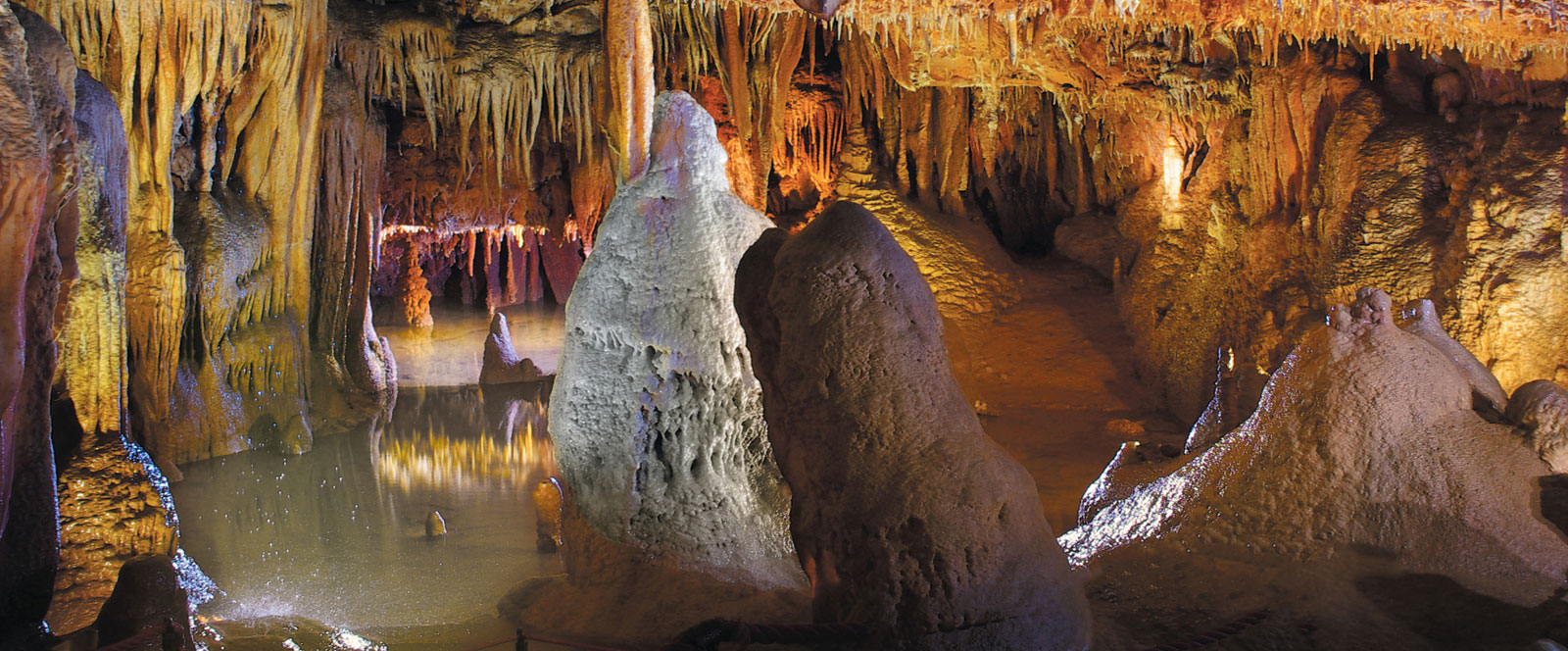 PODZEMLJE NAŠEG ZAVIČAJA
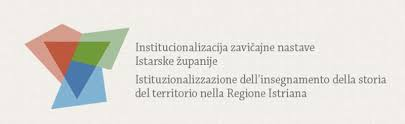 OSNOVNA ŠKOLA – SCUOLA ELEMENTARE
 MILANA ŠORGA 
O P R T A LJ – P O R T O L E
CILJ PROJEKTA:
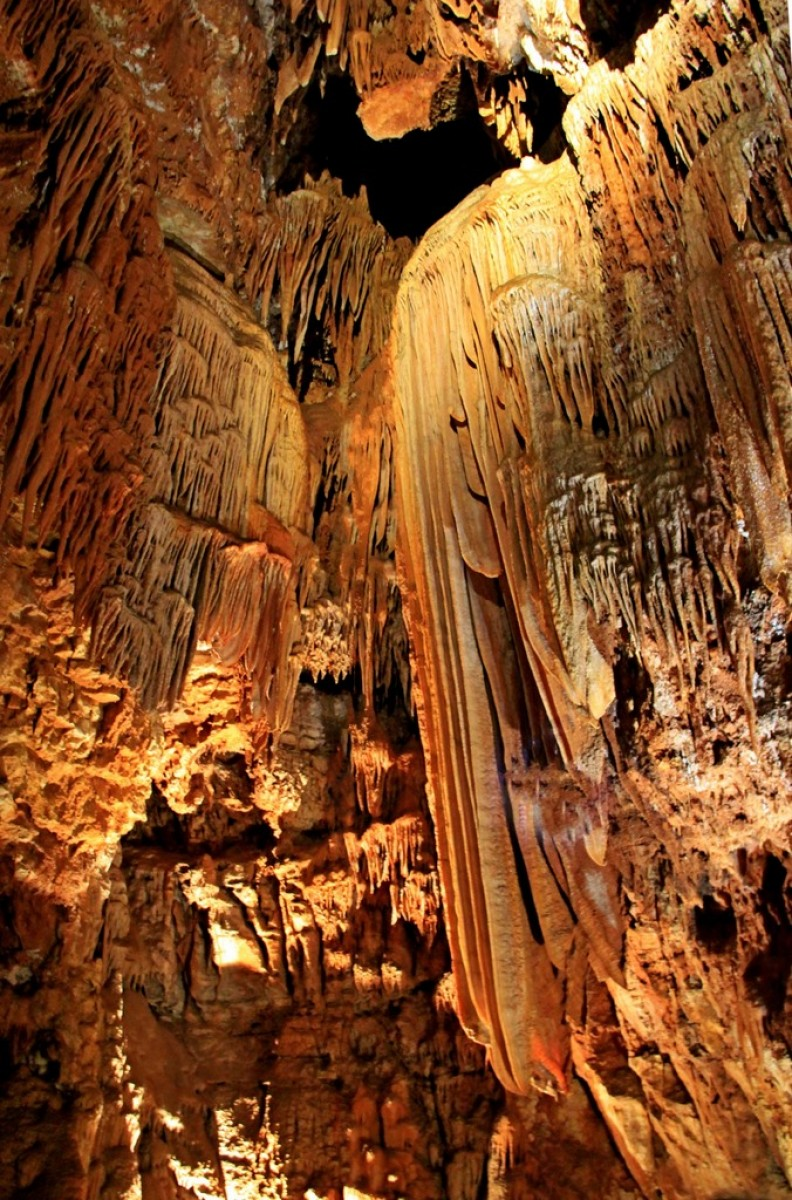 istraživati tla i podzemlja našeg zavičaja,
učiti o zaštiti speleoloških objekata i prirode općenito,
učiti o specifičnosti i važnosti adaptacije života u posebnim uvjetima,
upoznati učenike sa značajkama područja na kojem žive – kršu i krškim fenomenima te ekosustavom krškog područja,
usmjeravati učenike prema novim ekološkim spoznajama krškog zavičaja,
povećati svijest o osjetljivosti i važnosti čuvanja krškog ekosustava.
AKTIVNOSTI
PREZENTACIJA PROJEKTA
26. rujna učenicima od 1. do 8. razreda prezentiran je projekt zavičajne nastave pod nazivom „Podzemni svijet našeg zavičaja. Učiteljica geografije održala je zanimljivo predavanje o krškom reljefu.
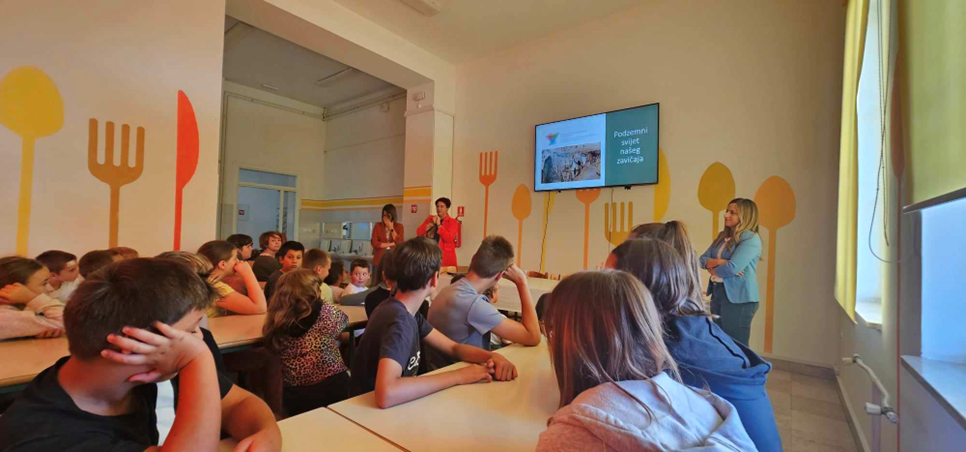 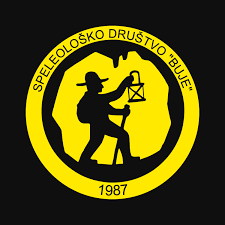 Predavanje i radionica speleološkog društva Buje
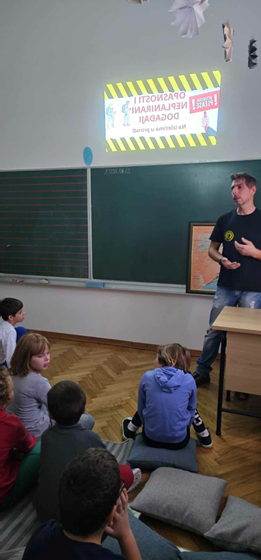 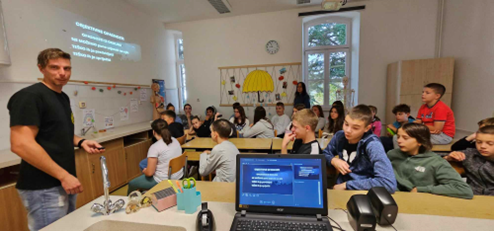 26. listopada član Speleološkog društva Buje, Mate Mekiš, održao je predavanje učenicima naše škole o opasnostima i neplaniranim događajima na izletima u prirodi kako bi učenici bili spremni za skore posjete speleološkim objektima u neposrednoj blizini Oprtlja.
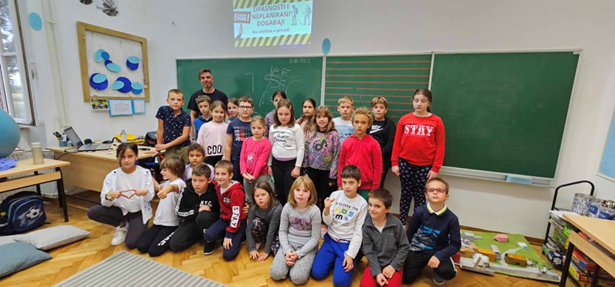 TERENSKA NASTAVA: Jama života i smrti
29. studenog učenicima naše škole organizirana je terenska nastava. Uz stručno vodstvo članova speleološkog društva Buje učenici su posjetili Jamu života i smrti u Šegalinima. Uz speleologa Matu Mekiša učenici su razgledali pećinu te mogli uočiti razliku između jame i spilje. Pokazno spuštanje u jamu speleologinje Tamare Lubiana bilo je jako zanimljivo jer je u jamu spustila i dron, a učenici su VR naočalama mogli vidjeti kako izgleda podzemlje.
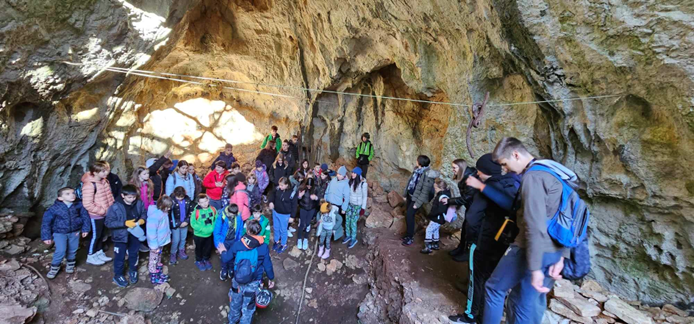 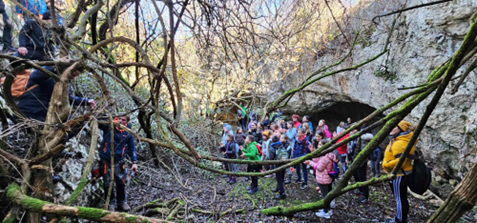 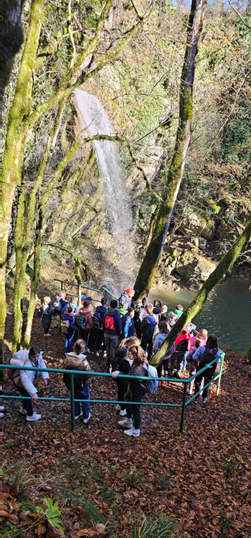 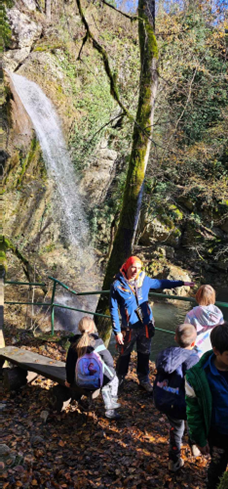 Ponor i slap Butori
Nakon razgledavanja jame učenici su  posjetili ponor i slap Butori.
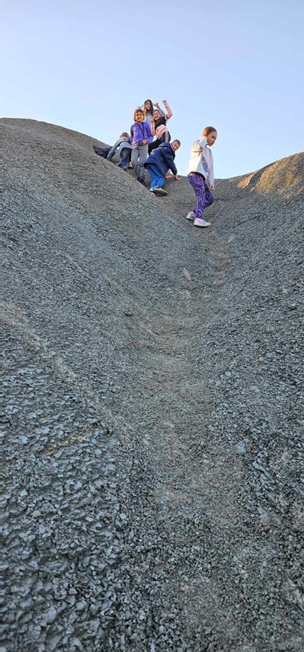 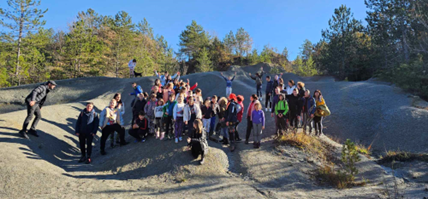 Istarska pustinja
Najveća zabava uslijedila je posjetom Istarskoj pustinji, ogoljeno područje fliša blizu Šterne. Učenici su neumorno trčali i klizali po brežuljcima i udolinama pustinje.
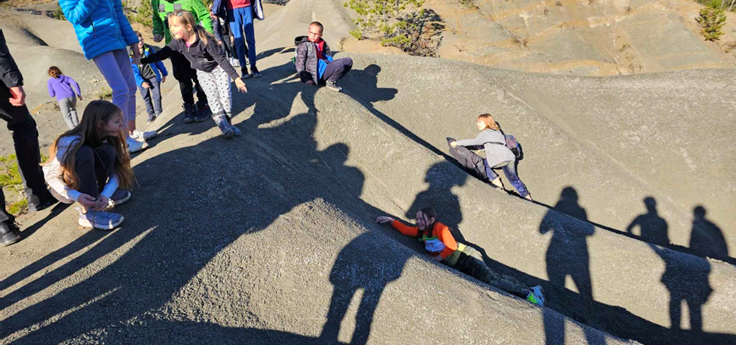 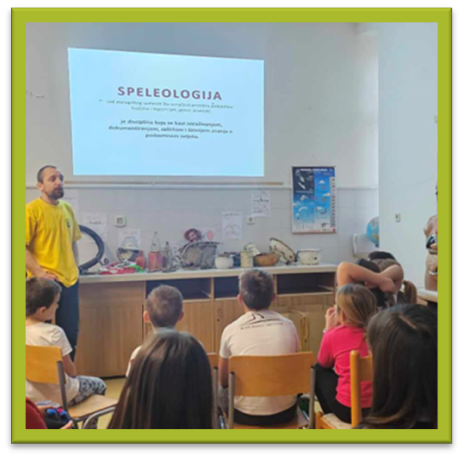 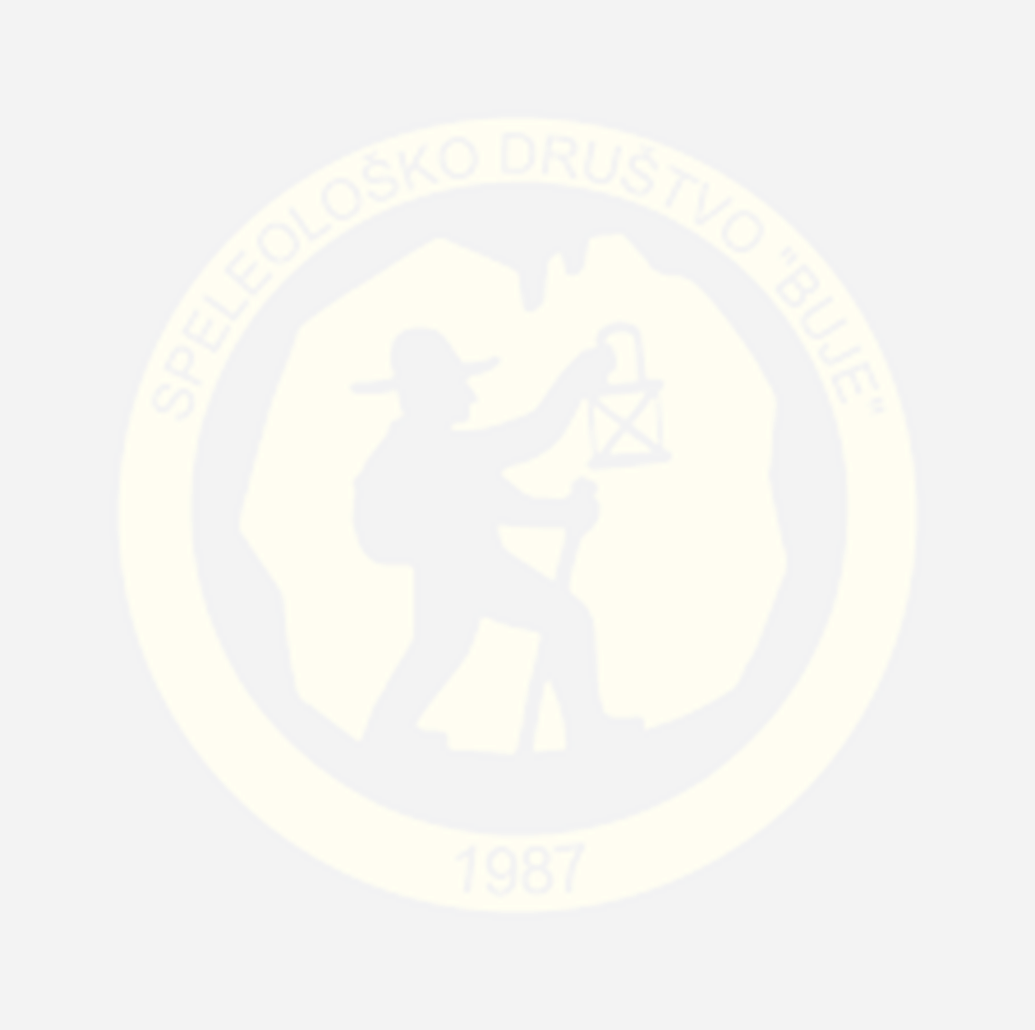 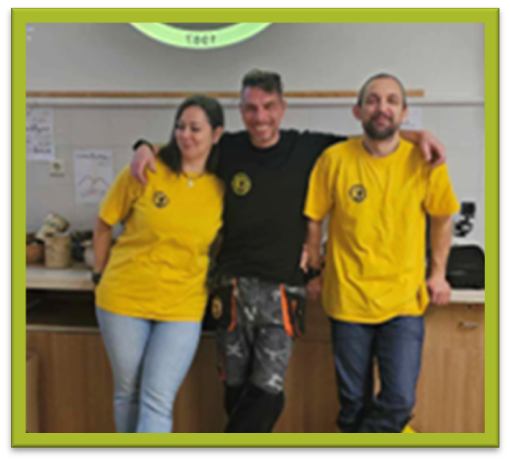 Skriveni kontinent - značajke podzemlja našeg zavičaja PREDAVANJE
25.1.2024. članovi Speleološkog društva Buje Paride Pernić, Jasmina Jović i Mate Mekiš učenicima su približili teme iz spelologije, krškog reljefa i zaštite prirode. Učenici su bolje upoznali prisutnost i brojnost krških fenomena u neposrednoj blizini Oprtlja.
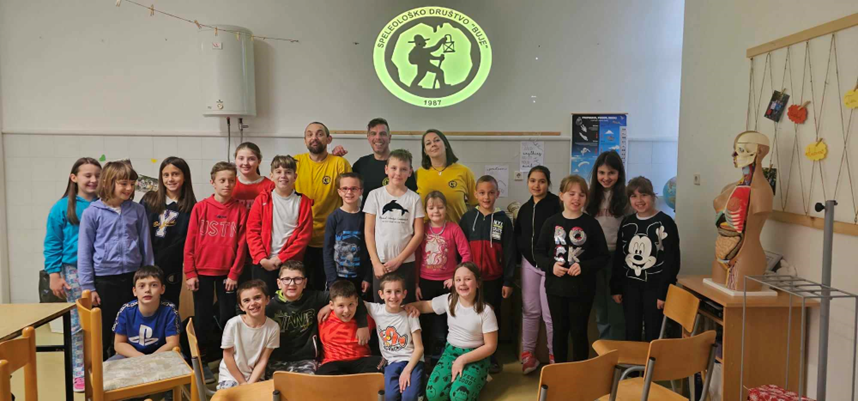 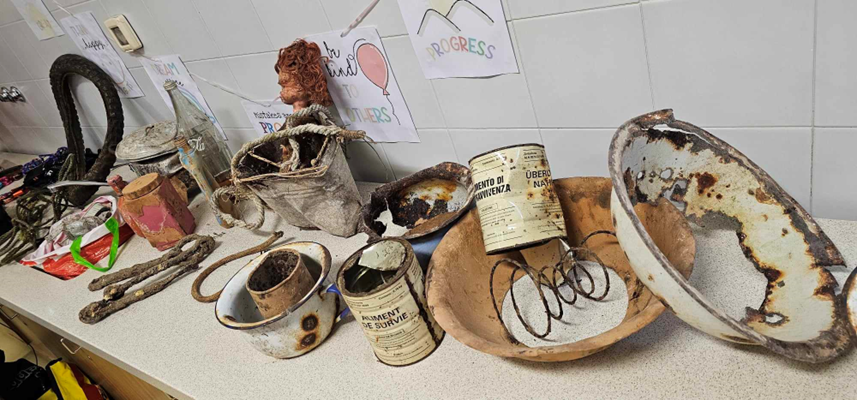 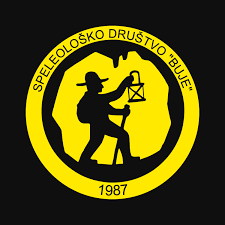 Za učenike je u školi postavljena izložba otpada iz speleoloških objekata kako bi se proširila svijest o zaštiti okoliša i ispravnom načinu odlaganja otpada.
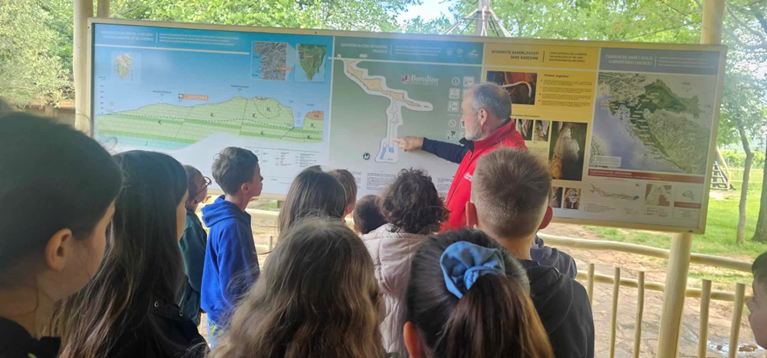 TERENSKA NASTAVA Jama Baredine
16.5.2024. učenici naše posjetili su jamu Baredine u blizini Nove Vasi. Uz stručno vodstvo učenici su obišli taj krški fenomen i  geomorfološki spomenik prirode.
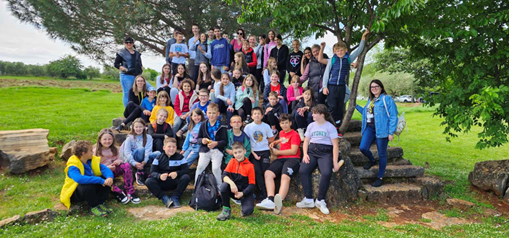 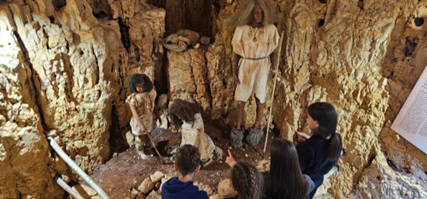 U sklopu jame Baredine posjetili su galeriju u kojoj su dobili  saznanja o geologiji, speleologiji i paleontologiji kao naukama, edukativne informacije o najzanimljivijim, najdubljim najdužim, zaštićenim i turističkim speleološkim objektima Istre i Hrvatske, upoznat neobičnu podzemnu faunu i otkriti prapovijesne tragove boravka našeg pretka u podzemlju.
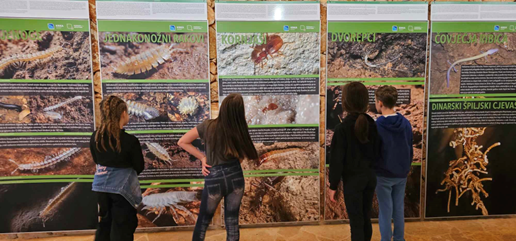 DRUŠTVENA IGRA OSCUNDO
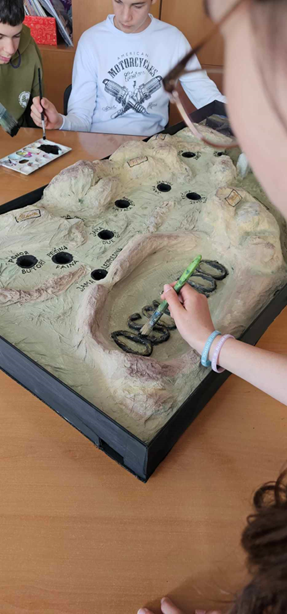 Kako bi upamtili što više podataka koje smo kroz školsku godinu čuli, osmislili smo društvenu igru. U njoj se spominju svi krški fenomeni na našem području oblikovani milijunima godina neprestanim sporim radom vode koja kao arhitekt modelira te podzemne katedrale.
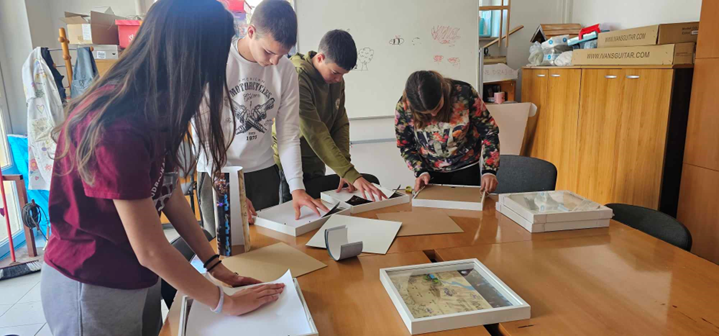 .
Jame u našoj igri devastirane su otpadom. Cilj igre je otkriti koja je jama čista i kroz koju možemo doći do izvora pitke vode. 
Na taj način kroz igru učimo koliko je važno sačuvati prirodu i održavati ju čistom.
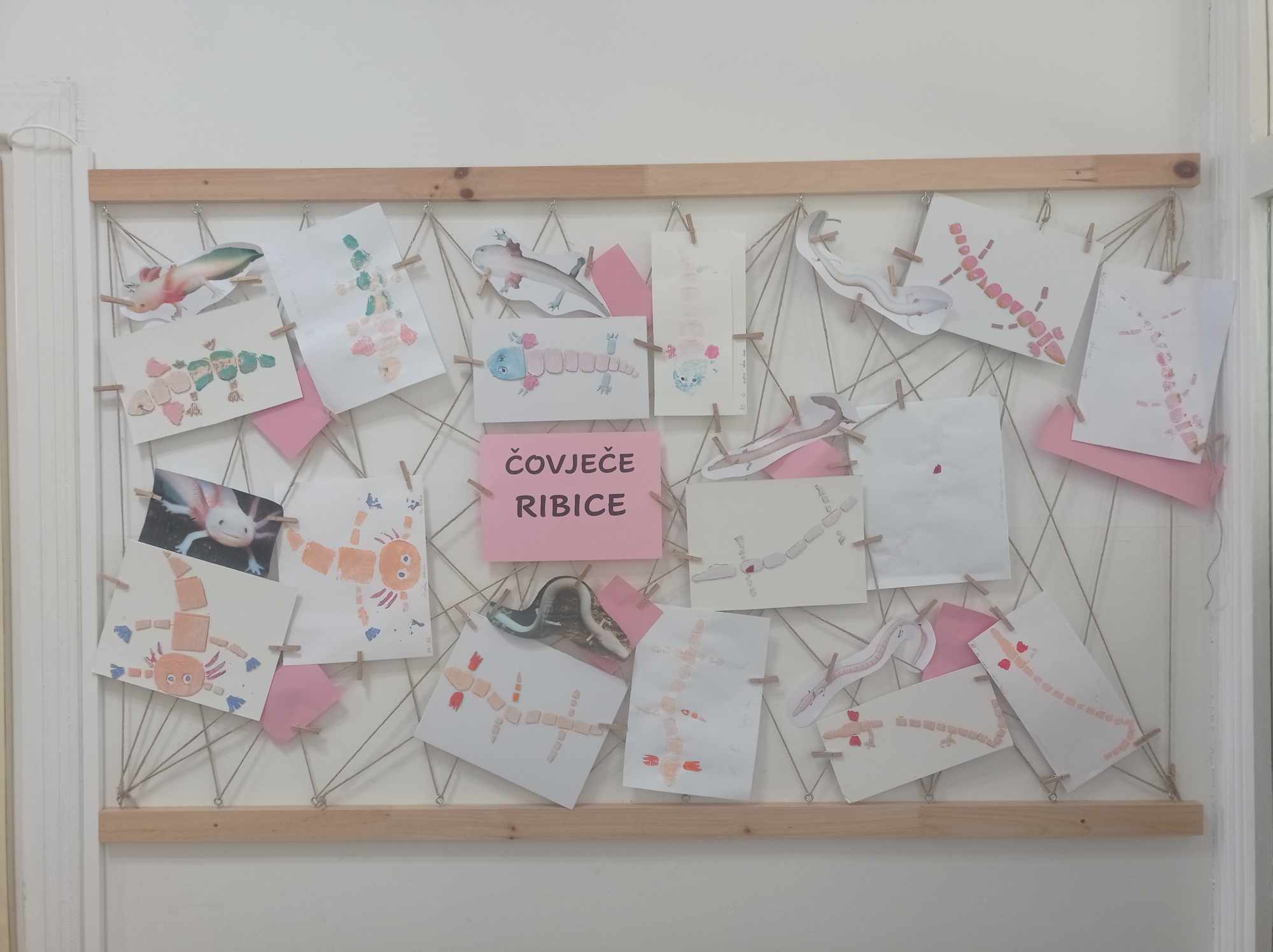 LIKOVNI RADOVI
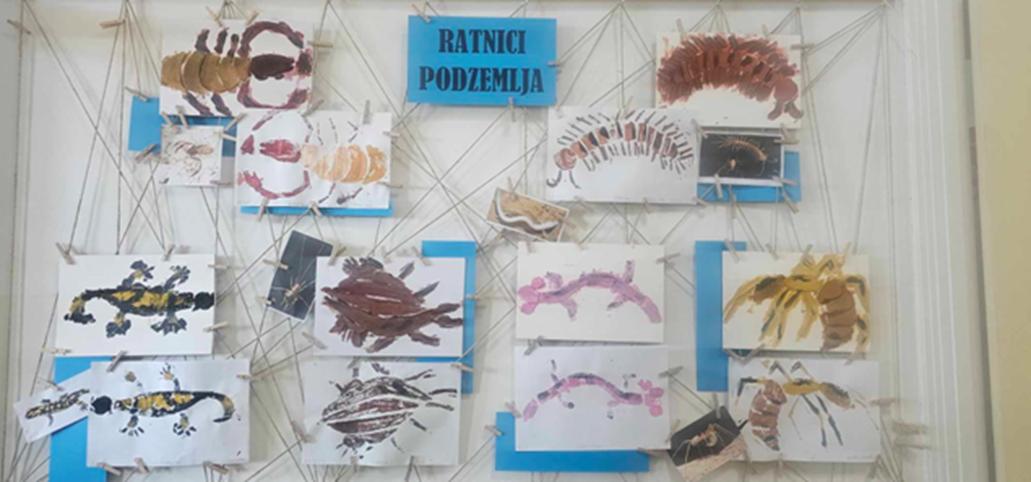 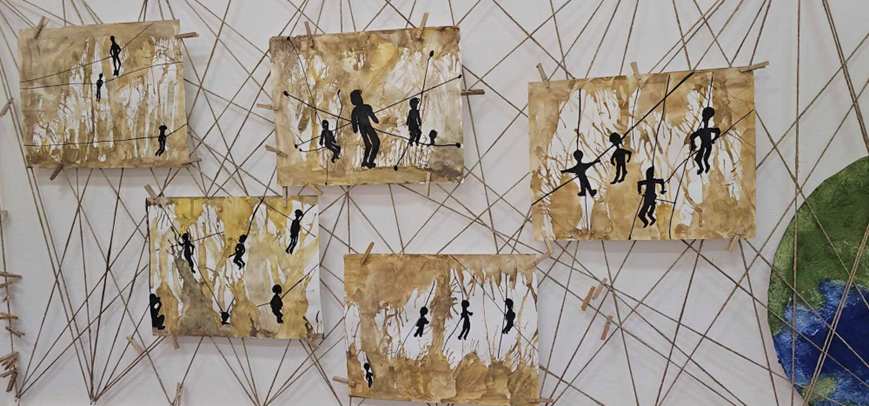 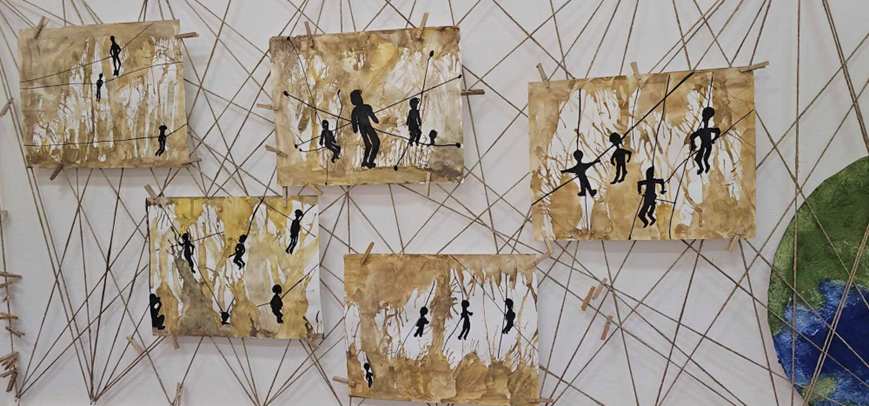 Minecraft podzemlje našeg zavičaja
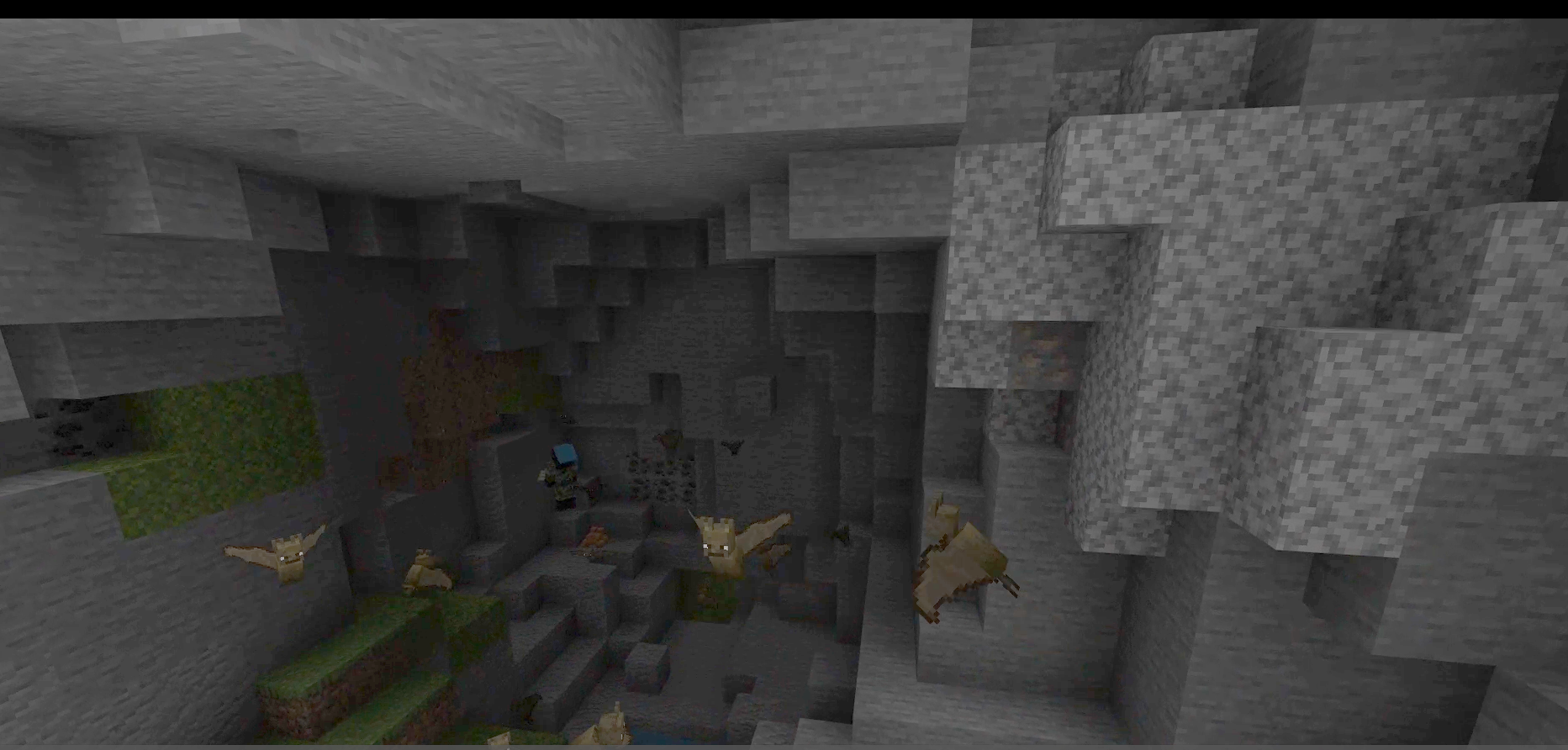 Učenici su u sklopu izvannastavne aktivnosti informatike tijekom školske godine gradili podzemni svijet u Minecraftu.
OSNOVNA ŠKOLA – SCUOLA ELEMENTARE MILANA ŠORGA O P R T A LJ – P O R T O L EVoditeljice projekta:Ivana Kmet, Dina KotigaVanjski suradnik: Mate Mekiš (Speleološko društvo Buje)                                                                                                        Oprtalj, 21.5.2024.